Università Gabriele d’Annunzio di Chieti-PescaraDipartimento di Lingue Letterature e Culture Moderne

Corsi di Laurea in Lingue (L11) e Mediazione (L12)
Anfänge. Introduzione alla letteratura tedesca
Prof. Michele Sistomichele.sisto@unich.it
A chi è rivolto questo corso
Per studenti di Lingue (L11):
Letteratura tedesca I (9 CFU), 54 ore (1°anno)

Per studenti di Mediazione (L12)
Letteratura tedesca IA (6 CFU), 36 ore (1° anno)
Letteratura tedesca IB (6 CFU), 36 ore (2° anno)

NB: invito tutti a frequentare 54 ore
A chi è rivolto questo corso
Per studenti di Lingue (L11):
Letteratura tedesca I (9 CFU), 54 ore (1°anno)
Quanti di voi sono iscritti a Lingue?

Per studenti di Mediazione (L12)
Letteratura tedesca IA (6 CFU), 36 ore (1° anno)
Letteratura tedesca IB (6 CFU), 36 ore (2° anno)
Quanti a Mediazione?
Prerequisiti
Non è richiesta, al primo anno, la conoscenza della lingua tedesca

Per la comprensione dei contenuti del corso è di grande aiuto, anche se non indispensabile, un bagaglio personale di letture letterarie il più possibile ampio, per epoche, paesi e generi
Verifica dei prerequisitidella comunità di studio
Quanti di voi 
hanno già studiato lingua tedesca?
Verifica dei prerequisitidella comunità di studio
Chi mi sa nominare
un’opera della letteratura tedesca?
Verifica dei prerequisitidella comunità di studio
Quanti di voi 
hanno letto almeno un’opera di letteratura tedesca?
Verifica dei prerequisitidella comunità di studio
Quanti di voi 
hanno letto almeno 5 operedi letteratura tedesca?
Verifica dei prerequisitidella comunità di studio
Quanti di voi 
hanno letto almeno un libro per intero?(a parte i Promessi Sposi)
Verifica dei prerequisitidella comunità di studio
Quanti di voi 
hanno letto almeno 5 libri per intero?
Verifica dei prerequisitidella comunità di studio
Quanti di voi 
hanno letto almeno 10 libri per intero?
Verifica dei prerequisitidella comunità di studio
Quanti di voi 
hanno letto di sicuro più di 50 libri per intero?
Diversi obiettivi per diverse esigenze
Il corso

vuol dare una base comune per iniziare un discorso sulla letteratura tedesca
vuol dare 6 o 9 CFU dignitosamente a chi non cerca altro che quelli
vuol dare spunti per percorsi autonomi (perché si impara seguendo i propri interessi, non quelli altrui)
vuole offrire diverse possibilità di fare qualcosa di concreto nell’ambito della letteratura (tedesca): pratica
Un post di Paolo Nori
Cosa vuoi fare

giovedì 3 dicembre 2015

E mi ricordo benissimo quando preparavo gli esami russo uno e russo due, all’università, che passavo le giornate a leggere e a rilegger dei libri e se mi avessero chiesto Cosa vuoi fare, tu, nella tua, vita, avrei risposto preparare gli esami russo uno e russo due, all’università.

www.paolonori.it
Quali obiettivi si ripropone
Anfänge 
Introduzione alla letteratura tedesca 


Imparare a leggere criticamente il testo letterario
Costruirci un repertorio di base 
Farci un’idea della storia della letteratura tedesca
    ascoltando le voci degli scrittori
Il primo modulo:Come si legge un testo letterario?
Il primo modulo del corso –18 ore, 3 CFU, L11-L12, per studenti di Lingue e di Mediazione – costituisce un avviamento alla lettura critica del testo letterario. Prendendo come esempio I dolori del giovane Werther di Goethe ci si interrogherà sulle scelte dell’autore relativamente a titolo, cornice narrativa, architettura del racconto, sistema dei personaggi, rappresentazione dello spazio e del tempo, uso di diversi linguaggi, e comunità di lettori presa a riferimento. Si rifletterà inoltre su alcune categorie critiche fondamentali (lo straniamento secondo Šklovskij, il realismo secondo Lukács e Auerbach, il romanzo secondo Bachtin, ecc.) e sulla periodizzazione letteraria (Sturm und Drang, Romanticismo, ecc.)
Il secondo modulo:Repertorio minimo della letteratura tedesca
Il secondo modulo –18 ore, 3 CFU, L11-L12, per studenti di Lingue e di Mediazione – fornisce una panoramica delle principali opere ed epoche della letteratura tedesca attraverso la lettura e il commento degli incipit (Anfänge) di alcune opere fondamentali dell’età moderna, dalla Riforma al primo Novecento. Agli studenti sarà richiesto di applicare il metodo di lettura appreso nel primo modulo anche agli altri testi presenti in bibliografia (Mann, Kafka, Brecht, Bernhard), e di inquadrarli nella storia della letteratura tedesca ricorrendo alle categorie apprese nel secondo modulo.
Il terzo modulo:Il repertorio contemporaneo
Il terzo modulo – Introduzione alla letteratura contemporanea (18 ore, 3 CFU, L11, per studenti di Lingue, ma aperto anche agli studenti di Mediazione) – prosegue la panoramica, estendendola alla letteratura tedesca dal 1933 a oggi (Heinrich Böll, Paul Celan, Günter Grass, Heiner Müller, Thomas Brussig, Terézia Mora, ecc., inclusi i fumetti di Ralf König e le canzoni degli Einstürzende Neubauten e dei Wir sind Helden) e applicando il metodo di lettura appreso nel primo modulo su un testo tardonovecentesco, Nessun luogo. Da nessuna parte di Christa Wolf (1979).
Bibliografia
J. W. Goethe, I dolori del giovane Werther
Th. Mann, I Buddenbrook 
F. Kafka, La metamorfosi
B. Brecht, L’opera da tre soldi
le slides Anfänge. Introduzione alla letteratura tedesca
[solo L11] Th. Bernhard, L’origine
[solo L11] Ch. Wolf, Nessun luogo. Da nessuna parte
[solo L11] un testo a scelta fra quelli elencati nel Programma esteso

(non c’è un manuale: niente storia letteraria)
Edizioni in cui reperire i testi
Impariamo che:
Non tutte le traduzioni sono uguali: anzi.
Non tutte le edizioni sono uguali: anzi!

Le introduzioni sono parte del programma.

Perché proprio queste 4 (o 6) opere per un repertorio minimo?
J. W. Goethe I dolori del giovane Werther
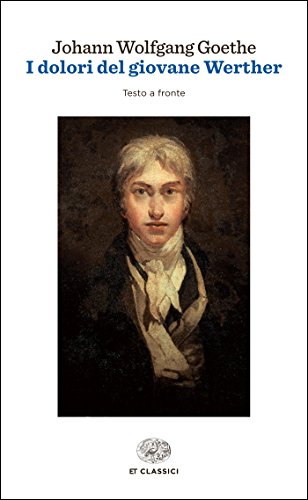 traduzione di Alberto Spaini, a cura di Giuliano Baioni, con testo tedesco a fronte, Torino, Einaudi, 1998 (e edizioni successive), collana Einaudi Tascabili (€ 11,00)
Th. Mann I Buddenbrook
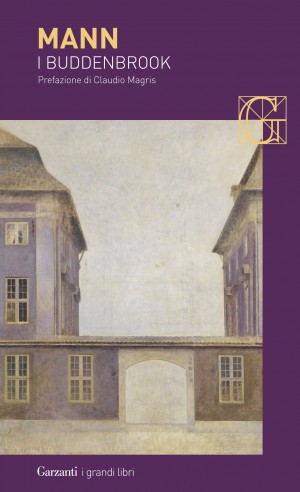 traduzione di Furio Jesi e Silvana Speciale Scalia, prefazione di Claudio Magris, Milano, Garzanti, 1983 (e edizioni successive), collana I Grandi Libri (€ 12,00)
F. KafkaLa metamorfosi
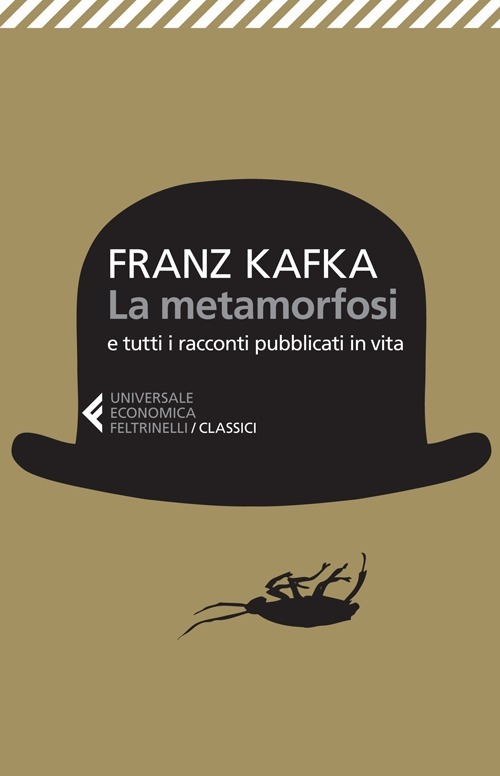 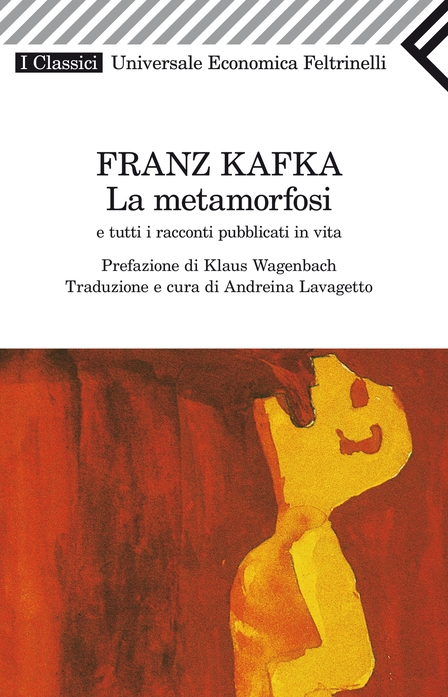 traduzione di Andreina Lavagetto, in La metamorfosi e tutti i racconti pubblicati in vita, prefazione di Klaus Wagenbach, Milano, Feltrinelli 1991 (e edizioni successive), collana Universale Economica Feltrinelli (€ 8,00)
B. Brecht L’opera da tre soldi
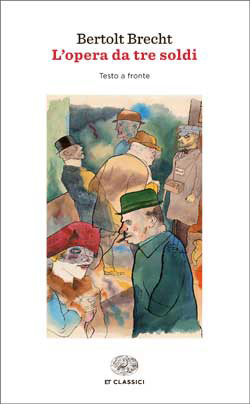 traduzione di Emilio Castellani, introduzione di Consolina Vigliero, con testo a fronte, Torino, Einaudi, 2002 (e edizioni successive), collana Einaudi Tascabili (€ 11,50)
Anfänge. Introduzione alla letteratura tedesca
dispense messe a disposizione dal docente in pdf

Contengono:

Cesare Cases, Che cosa sia e a qual fine si studi la letteratura tedesca
Rapido inquadramento delle principali epoche della storia letteraria
Incipit di ca. 30 opere della letteratura tedesca
(solo per L11)Th. Bernhard L’origine. Un accenno
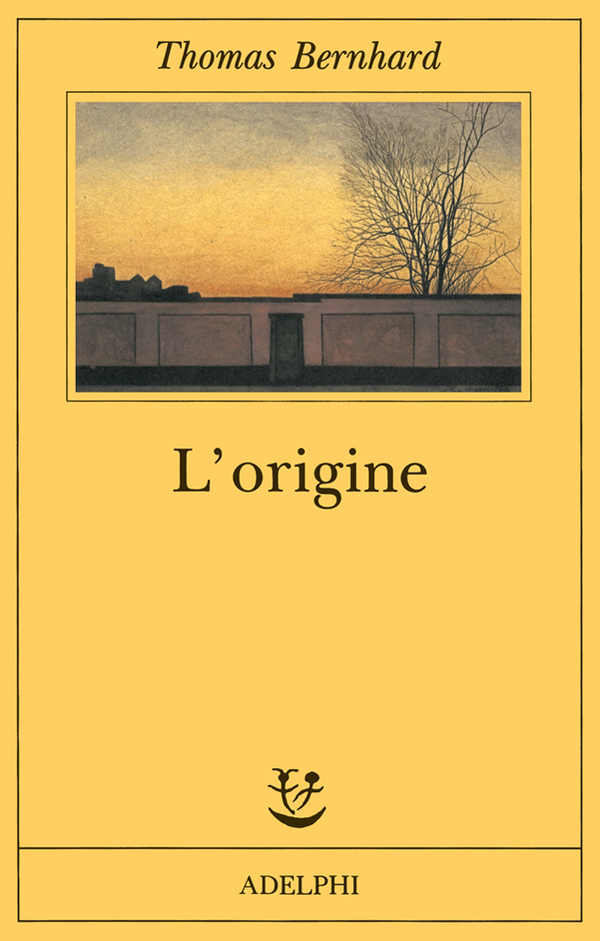 traduzione di Umberto Gandini, Milano, Adelphi, 1992 (e edizioni successive), collana Biblioteca Adelphi (€ 15,00)
(solo per L11)Ch. Wolf Nessun luogo. Da nessuna parte
traduzione di Maria Grazia Cocconi e Jean-Michel Sobottka, 
postfazione di Anita Raja,Roma, E/O, 1998 (e edizioni successive), collana Tascabili (€ 12,00)
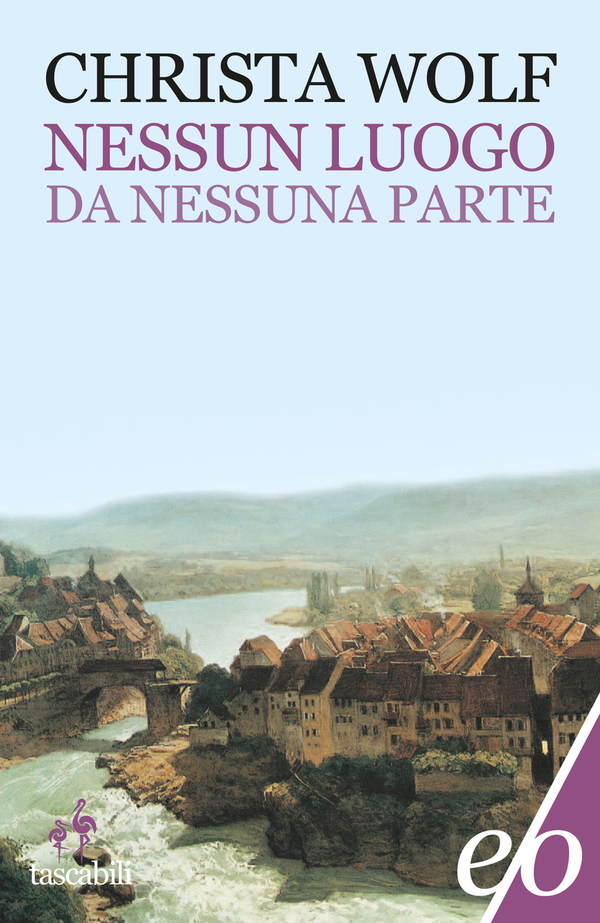 (solo per L11)Un testo a scelta fra quelli elencati
F. Schiller, I masnadieri (ed. Mondadori)
H. v. Kleist, Michael Kohlhaas (ed. Marsilio) 
E.T.A. Hoffmann, Mastro Pulce (in Fiabe, L’Orma)
G. Büchner, Woyzeck (ed. Marsilio)
K. Marx, Il manifesto del partito comunista (ed. BUR)
F. Nietzsche, Così parlò Zarathustra (ed. Adelphi)
Th. Fontane, Lo Stechlin (ed. Mondadori) 
G. Grass, Il tamburo di latta (ed. Feltrinelli)
Ch. Wolf, Riflessioni su Christa T. (ed. Mursia o E/O)
H. Böll, Foto di gruppo con signora (ed. Einaudi) 
Th. Bernhard, La cantina  (ed. Adelphi)
Come si ‘studia’ la letteratura
La letteratura non si studia, dicono
La letteratura si capisce… leggendo
Leggendo in particolare la letteratura del nostro tempo
p.es. Nori, Arminio, Lagioia, Mari, Affinati, Ferrante, Nove
p.es. «Ho ammazzato i miei genitori perché usavano un bagnoschiuma assurdo»
Non si legge letteratura per i CFU, ma per la morte
«Tutto è ridicolo, se si pensa alla morte» (Th. Bernhard)
Lev Tolstoj, La Morte di Ivan Il’ič
Come si legge?
Quali sono le vostre tecniche di lettura?
(sottolineature, orecchie, appunti, schemi, diario, rilettura, ecc.)
Dove si trovano i libri?(in internet non c’è quasi niente)
Biblioteche
Biblioteca interfacoltà (OPAC)
Biblioteca provinciale G. D’Annunzio
Biblioteca nazionale centrale di Roma
Cataloghi nazionali (SBN)
Librerie di Pescara
Feltrinelli, Mondadori, Giunti, Primo Moroni, ecc.
amazon, bol, ibs, maremagnume altri distributori del web
Letteratura e comunità
A che cosa serve la letteratura?

A niente.
A niente.
A niente.

Come ogni forma di cultura può servire a tenere insieme una comunità, portandovi e conservandovi una visione universalistica delle cose e dei rapporti tra gli essere umani
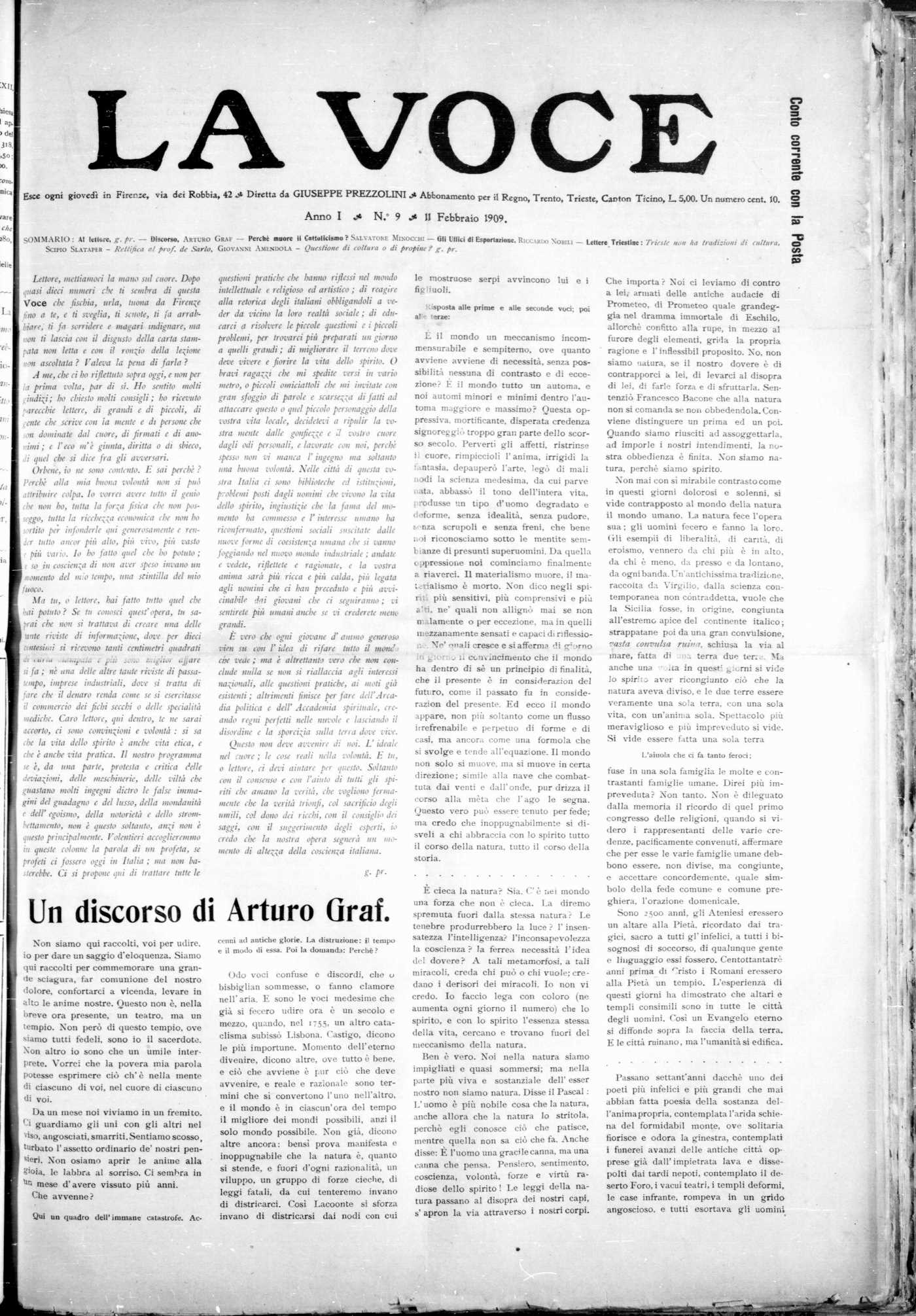 Pescara ha tradizioni di cultura? Quali?
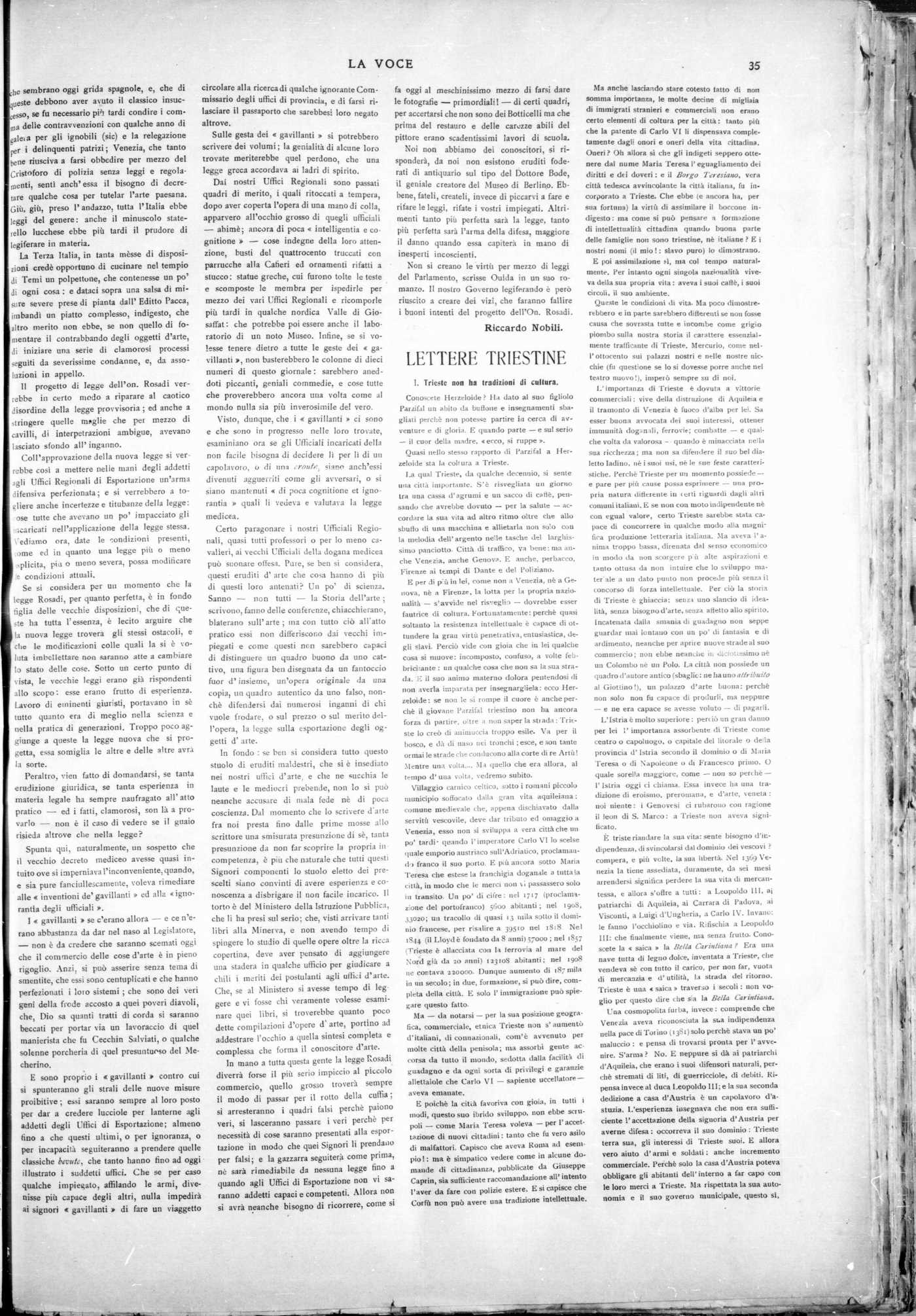 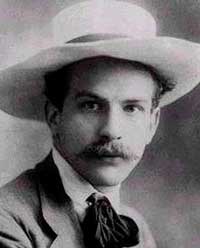 Scipio Slataper
Trieste non ha tradizioni di coltura
Dove si fanno i libri?
Case editrici (abruzzesi)
Carabba, Japadre, Textus           http://www.regione.abruzzo.it/xCultura/index.asp?modello=caseEdit&servizio=xList&stileDiv=monoLeft&template=intIndex&b=menuEdit2

Case editrici nazionali
Einaudi, Mondadori, Adelphi, Feltrinelli

Riviste e blog (> Verifica 2.0)
nazione indiana, le parole e le cose, 404, rivistastudio, doppiozero, il primo amore
Come prosegue il percorso
1° anno: Introduzione alla letteratura tedesca
2° anno: Storia letteraria
3° anno: Critica letteraria
4° anno: Traduzione
5° anno: Ricerca
Cultura e istituzioni
A margine del corso
www.germanistica.net
recensioni di libri nuovi, storia letteraria e altre attività
p.es. Brecht: http://www.lormaeditore.it/libro/9788899793074
p.es. Frank: http://www.delvecchioeditore.com/libro/cartaceo/155/l-uomo-buono 
LT.it/lab: laboratorio per tesisti
La letteratura tedesca tradotta in Italia
Erasmus
Klagenfurt, Bayreuth, Jena, Karlsruhe, Mainz, Passau, Saarland, Leipzig (cartina) 
Tirocini
Centro Franco Fortini di Siena
Istituto Italiano di Studi Germanici in Roma
L’esame
Prova orale finale. Gli studenti sono invitati a presentarsi all’esame portando con sé i testi che hanno studiato. 
L’esame prevede una prima domanda ‘ad apertura di libro’, nella quale sarà richiesto di contestualizzare un brano scelto a caso nell’insieme dell’opera in questione. 
Si procederà quindi a un approfondimento delle questioni stilistiche, critico-letterarie, storico-letterarie e della biografia degli autori.